Fall 1
Anamnese:

23 Jahre
Schwindel, Gangunsicherheit
stärkste Nackenschmerzen, bewegungsabhängig, nahezu immobilisierend

neu diagnostizierte TBC
Aktuelle Medikation: Isoniazid + Rifampicin (Ethambutol + Pyrazinamid wurden bereits abgesetzt)
MRT
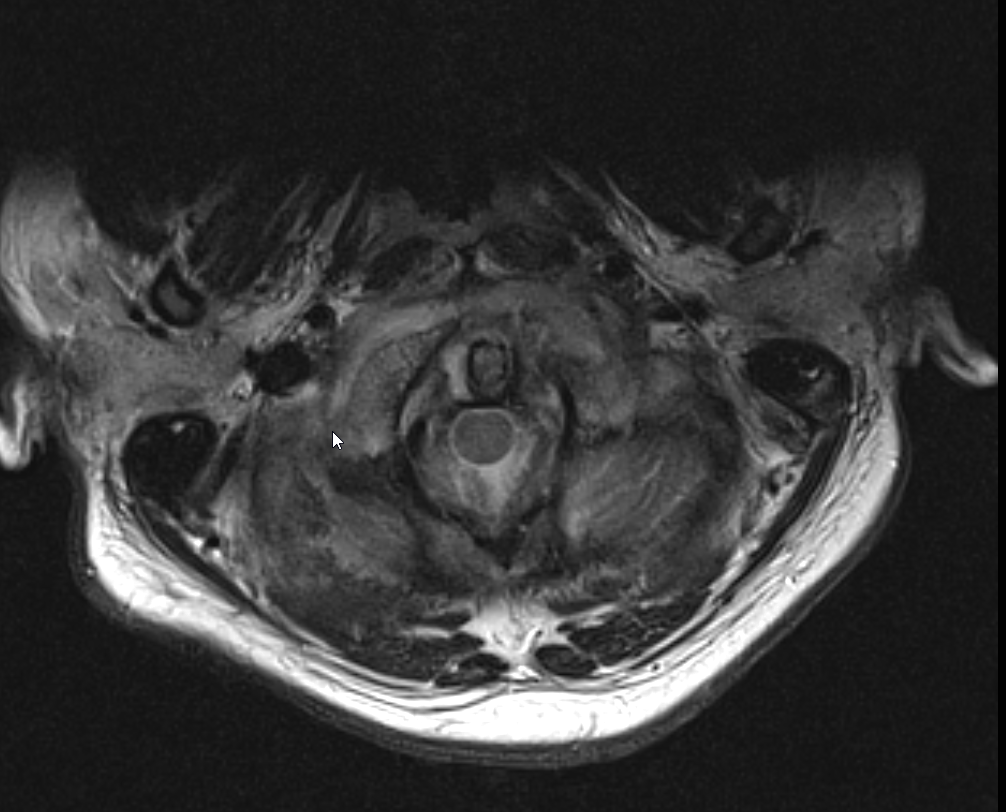 Fall 1
Weiteres Procedere:

Röntgen?
CT?
Funktionsaufnahmen?

Halo?
watch and wait?
Halskrawatte? Welche?

Andere Massnahmen?
CT
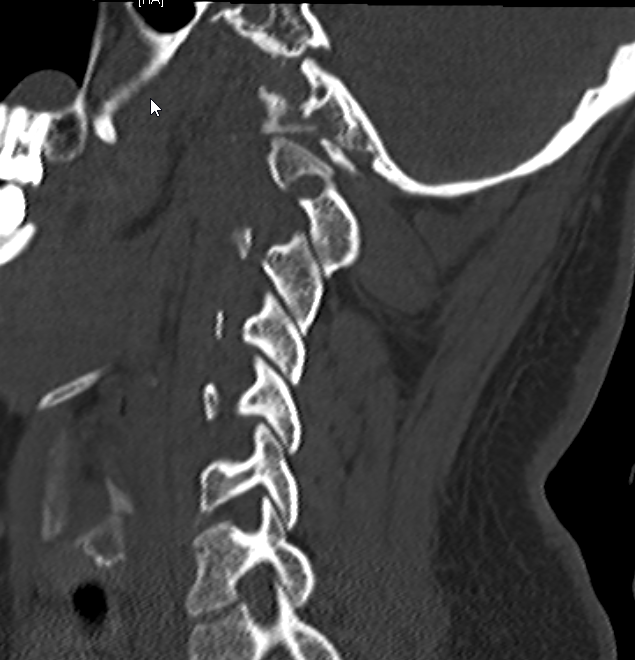 Röntgen HWS
Funktions-Röntgen nicht durchführbar

Weiteres Procedere:

Halo?
watch and wait?
Halskrawatte? Welche?

OP? Reposition?
C0-C6
C0-C3
C1-C2
Ventrale Resektion + Rekonstruktion

Andere Massnahmen
Fall 1
Anlage Crutchfield Klemme
Kopf unter Zug mit zunächste 2,5 kg
Erweiterung um 500g alle 24h
Geamtdauer 7 Tage; Maximalgewicht bei diesem Patienten: 5kg
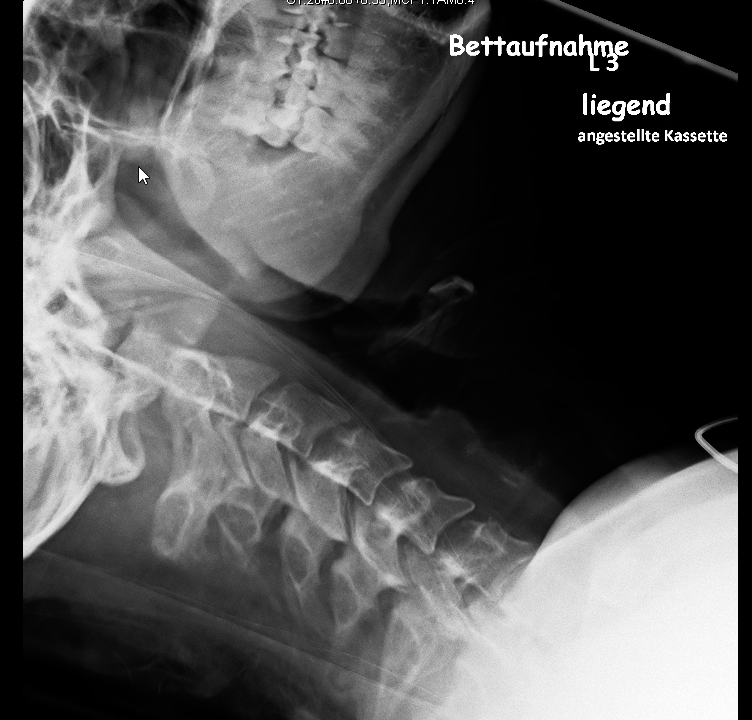 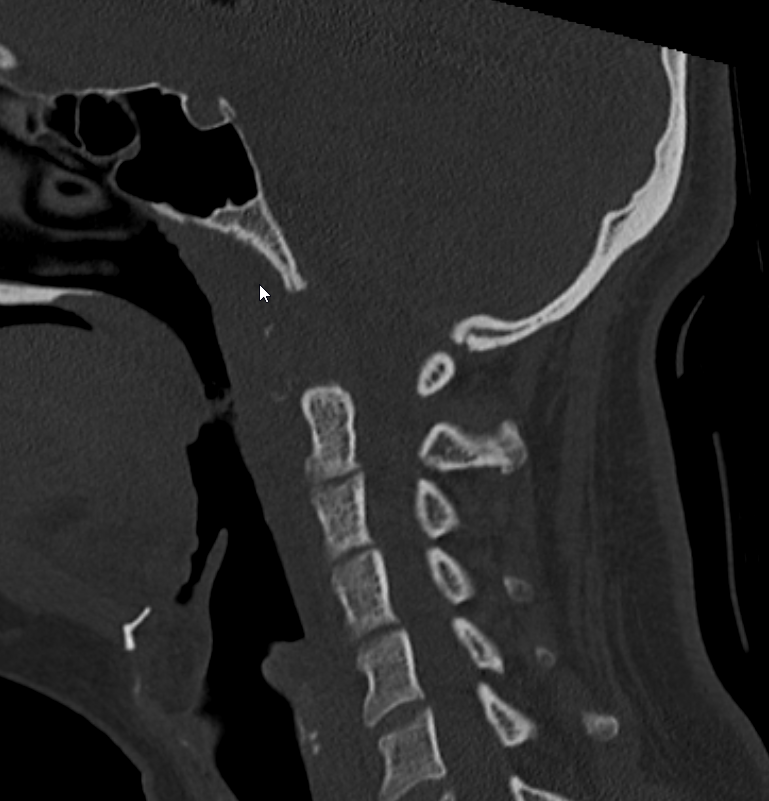 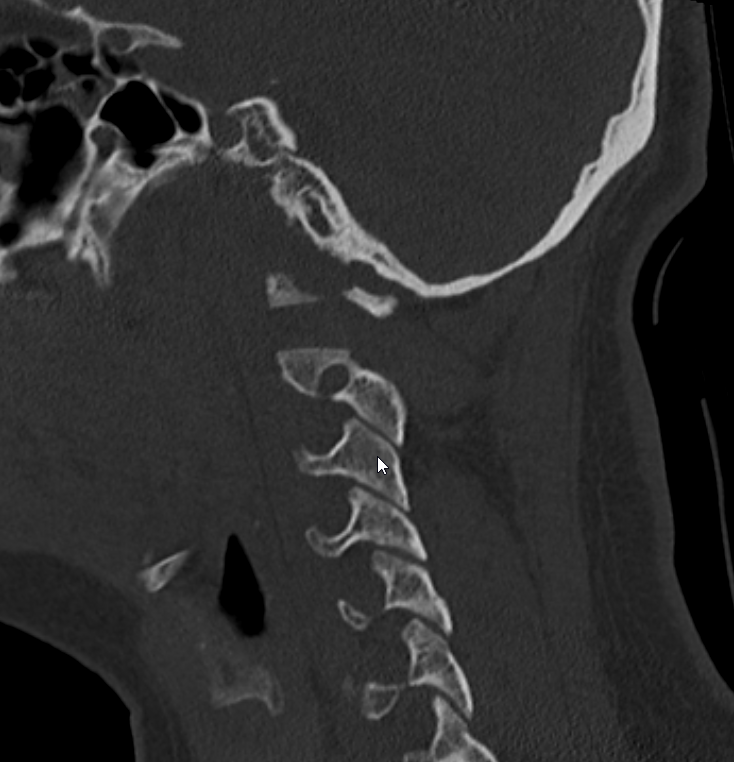 Fall 1
Weiteres Procedere:

Halo?
watch and wait?
Halskrawatte? Welche?

Andere Massnahmen?

OP?
C0-C3?
C0-C5 oder andere Länge des Konstruktes?
Resektion ventral und ventrale Rekonstruktion?
Kombiniertes Verfahren ventral und dorsal?
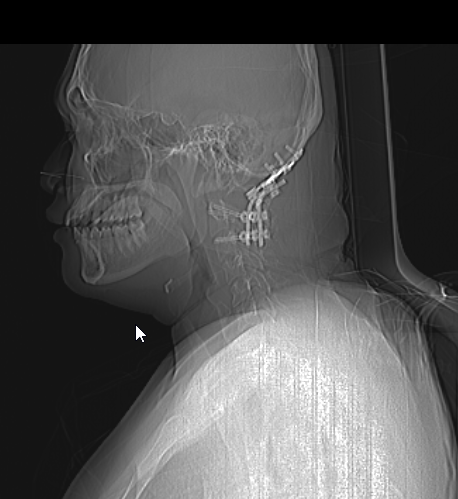 Fall 1
Weiterer Verlauf:

Patient wird gut wach 
kein senso-motorisches Defizit
erholt sich schnell




Entlassung und Anbindung bzgl. der TBC
weitere Diagnostik
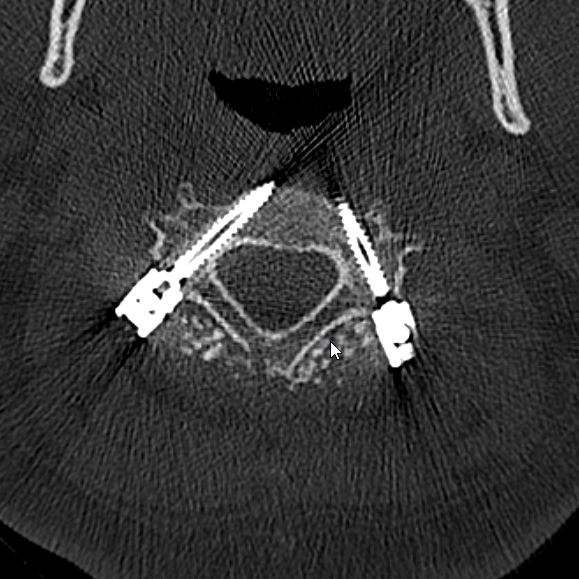 Vaskuläre Diagnostik:
keine Dissektion

Stenosierung A. vertebralis



Weiteres Procedere:

ASS?

Marcumar?

NOAK?

Nichts?